IMPACTO DE LOS TURNOS DE TRABAJO EN LA CONCILIACIÓN 
FAMILIAR-LABORAL DEL PERSONAL DE ENFERMERÍA: 
ESTUDIO CUALITATIVO EXPLORATORIO
VIOLETA FERNÁNDEZ VELASCO
Enfermera del trabajo
 (S.G. de Autorización y Acreditación de Centros, 
Servicios y Establecimientos Sanitarios)
JULIA PEREDA NUÑO 
Enfermera del trabajo
(Hospital Universitario de La Princesa)
LAURA MARTÍN ANDRÉS
Enfermera del trabajo
(Emesa Prevención)
Mail de contacto: lauramartinandres@gmail.com
INTRODUCCIÓN
La profesión de enfermería está intrínsecamente vinculada al trabajo a turnos ya que están operativos las 24 horas del día, los 7 días de la semana. Esta forma de trabajo puede dar lugar a diferentes alteraciones como fatiga crónica, trastornos del sueño y estrés psicológico. Sin embargo, se ha prestado escasa atención al impacto que estos horarios tienen en la vida social de las personas.

En España y, en concreto, en los hospitales públicos de la Comunidad de Madrid, el personal de enfermería desempeña su trabajo, habitualmente, en turnos de 7 horas (mañana/tarde) y 10 horas (noche), existiendo muy pocos servicios en los que el personal de enfermería realice turnos de 12 horas. Sin embargo, se está impulsando cada vez más la adopción de este tipo de turnos. 

Según la RAE, conciliar significa "hacer compatibles dos o más cosas".
CONCILIACIÓN 
FAMILIAR - LABORAL
RESPONSABILIDADES FAMILIARES
RESPONSABILIDADES LABORALES
INTRODUCCIÓN
BIENESTAR

RENDIMIENTO LABORAL
Falta de conciliación entre la vida familiar y laboral
La Agencia Europea para la Seguridad y la Salud en el Trabajo ha identificado esa falta de equilibrio como un importante factor de riesgo psicosocial. Además, esta falta de conciliación también es responsable de que gran cantidad del personal de enfermería quiera abandonar su puesto de trabajo.

A pesar de la tendencia hacia los turnos de 12 horas, existen opiniones divididas sobre su efectividad. Hay estudios que destacan sus beneficios (más tiempo libre y mejoras organizacionales*), mientras que otros señalan que pueden aumentar la fatiga y afectar negativamente la atención al paciente.

La enfermería es una profesión mayoritariamente femenina y, a pesar de que el rol tradicional de la mujer ha experimentado cambios significativos en las últimas décadas, todavía existe una disparidad en términos de responsabilidades de cuidado. Por tanto, esto hace que el conflicto laboral-familiar se acentúe en este colectivo.

En este sentido, ofrecer flexibilidad en los horarios laborales ha demostrado ser una solución efectiva reduciendo el absentismo y mejorando la productividad de los empleados.

(*) facilita la programación de turnos, reduce los costos, supone menos horas de traspaso entre turnos y mayor trabajo en equipo.
Importancia del estudio: comprender y abordar los desafíos asociados con los turnos laborales y su impacto en la conciliación entre vida laboral y familiar.
OBJETIVOS
OBJETIVO PRINCIPAL
Explorar la percepción del personal de enfermería de tres hospitales públicos de Madrid sobre la conciliación familiar-laboral en relación con los turnos de 12 horas frente a 7-10 horas, entre el periodo 2023-2024.
OBJETIVOS SECUNDARIOS
Analizar cómo los turnos de 12 horas versus 7 horas afectan las relaciones interpersonales del personal de enfermería con sus familiares, pareja y amigos. 

Identificar las estrategias y mecanismos utilizados por el personal enfermero para equilibrar sus responsabilidades familiares (organización en el hogar o cuidado de menores/mayores, entre otros) en ambos tipos de turnos. 

Explorar las percepciones y experiencias del personal de enfermería respecto a los desafíos y repercusiones de los desplazamientos hogar-trabajo, comparando entre aquellos con turnos de 12 horas y 7 horas.

Explorar ideas de mejora para lograr un incremento de la conciliación entre la vida familiar y laboral del personal de enfermería, aumentando la calidad de vida de los empleados y fomentando un ambiente laboral más satisfactorio.
METODOLOGÍA
ESTUDIO CUALITATIVO DE TIPO FENOMENOLÓGICO
DISEÑO Y ORIENTACIÓN TEÓRICO-METODOLÓGICA
LUGAR DE ESTUDIO
MUESTREO NO PROBABILÍSTICO INTENCIONAL/POR CONVENIENCIA
SELECCIÓN DE PARTICIPANTES
MUESTREO EN BOLA DE NIEVE
Ser enfermeras (especialistas o no), realizar turnos de mañana o tarde (7 horas) con noches (10 horas) o turnos de 12 horas, residir en la C. Madrid, aceptar la participación voluntaria y firmar el CI, jornada laboral a tiempo completo
CRITERIOS DE INCLUSIÓN
Personas con condiciones que les impida participar activamente en una discusión grupal (dificultades o condiciones psicológicas que puedan obstaculizar una conversación razonada), personas pluriempleadas.
CRITERIOS DE EXCLUSIÓN
DIMENSIONES A EXPLORAR
ORGANIZACIÓN EN EL HOGAR
CUIDADO DE PERSONAS DEPENDIENTES
RELACIONES INTERPERSONALES
DESPLAZAMIENTOS AL LUGAR DE TRABAJO
DESCUBRIMIENTO
PREPARACIÓN 
CORPUS 
TEXTUAL
ANÁLISIS
RELATIVIZACIÓN
METODOLOGÍA
PREANÁLISIS
ANÁLISIS DE DATOS
RECOGIDA DE INFORMACIÓN
Se obtuvo la aprobación de los comités de ética de los tres hospitales participantes.

Se realizaron 3 grupos de discusión, que quedaron conformados de la siguiente manera:
Se facilitó la interacción entre los participantes bajo la moderación experta de una de las investigadoras. La duración de cada sesión fue de 1h aproximadamente en la que se siguió un guion de preguntas que sirvió como una guía flexible más que como un conjunto estricto y cerrado de interrogantes.
La grabadora fue el recurso principal para la recopilación de datos, se obtuvo su consentimiento informado antes de empezar. Esto permitió capturar las voces y opiniones de manera detallada. Además, se tomó nota de aspectos importantes de cada sesión en un diario de campo.
RESULTADOS Y DISCUSIÓN
RESULTADOS Y DISCUSIÓN
RELACIONES INTERPERSONALES
CUIDADO DE PERSONAS A SU CARGO
Se encontraron diferencias en cuanto a la diferencia de turnos de 7h-12h, los trabajadores de 12 horas coincidían en que disponían de más tiempo para disfrutar de sus seres queridos que aquellos en turno de 7-10 horas, los cuales veían reducido su tiempo para el ocio al tener que acudir con mayor frecuencia al lugar de trabajo. 
Sin embargo, la literatura encontrada no es tan clara, existen estudios que concluyen que los turnos de 12 horas sí resultan beneficiosos para disfrutar del tiempo libre y las relaciones interpersonales (12, 31), pero hay también quienes consideran mejor los turnos de 7-10 horas ya que promueven un horario regular (32) o quienes opinan que turnos tan largos como los de 12 horas les impiden disfrutar pues llegan demasiado cansados al día libre (14).
Además, todos referían apoyo por parte de familia y amigos, así como creaban círculos sociales entre colegas de la misma profesión.
En relación a la organización de cuidados los trabajadores de 12h percibían una mayor cantidad de tiempo para dedicar a los cuidados, y de forma paralela solicitan menos ayuda a compañeros/familiares para cumplir con estas responsabilidades en comparación con aquellos con turnos de 7h. 
Ambos turnos se vieron relativamente agobiados a la hora de hablar del tiempo dedicado a los cuidados, coincidiendo en la importancia de la familia para ayudar a conciliar a las personas a su cargo; y destacando como peor turno aquel que fuera de tarde y no su duración. 
En relación a las mascotas, la problemática aparecía con aquellos con turnos de 12h, lo cual no era percibido como una problemática por aquellos con turnos de 7h.
ORGANIZACIÓN EN EL HOGAR
DESPLAZAMIENTOS  AL LUGAR  DE TRABAJO
Se vio que el horario laboral afecta a la capacidad de los profesionales de enfermería para gestionar sus responsabilidades en el hogar, repercutiendo en mantener un equilibrio saludable entre el trabajo y la vida personal. 
En relación a la distribución de las tareas entre convivientes, se observa una tendencia a la distribución más equitativa, y se observa que por la mera turnicidad, al librar entre semana, la profesión enfermera tiende a dedicarse en mayor medida a las tareas del hogar que a las actividades de ocio, independientemente del turno. 
Ambos turnos coincidieron en que, si te lo podías permitir, la contratación de personal en casa para gestionar las tareas del hogar era lo más efectivo. 
Este ámbito aplica para que observemos la doble carga de trabajo simultanea que realizan las mujeres (género predominante de nuestra profesión), que se enfrentan a equilibrar las demandas del trabajo remunerado con las responsabilidades no remuneradas en el hogar
En este apartado vimos que la relevancia la distancia que los trabajadores recorren hasta llegar a su lugar de trabajo, sino también el medio de transporte que utilizan y cómo esto afecta a sus horarios.
El cansancio acumulado, así como el tiempo y el dinero invertido, fueron factores muy presentes y valorados por todos los participantes. Consideraban que el problema económico y el tiempo podían solventarse con los turnos de 12 horas puesto que acudes menos días al lugar de trabajo. Sin embargo, el cansancio y la fatiga, no se solucionan con estos turnos, sino que pueden empeorarlo, ya que largos tiempo de viaje afectan al sueño sugiriendo la necesidad de reducir estos tiempos para mitigar los problemas de sueño en los trabajadores.
CONCLUSIONES
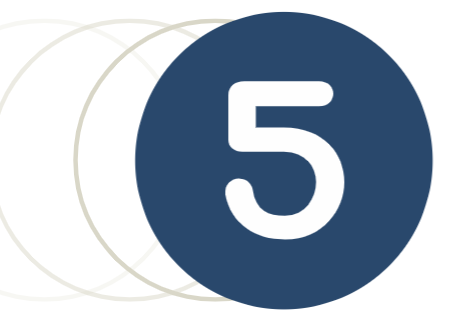 El turno perfecto NO EXISTE. 
Pero sí las medidas para promover una adecuada conciliación
BIBLIOGRAFÍA
Instituto Nacional de Seguridad y Salud en el Trabajo. Trabajo a turnos: cuestionario 21 [Internet]. Disponible en: https://www.insst.es/documents/94886/212503/Cuestionario+21.+Trabaj o+a+turnos+%28pdf%2C+29+Kbytes%29.pdf/efd76b71-43f5-4d14-9187- bc15e2a7fc42. 
Shiffer D, Minonzio M, Dipaola F, Bertola M, Zamuner A, Dalla Vecchia L, et al. Effects of Clockwise and Counterclockwise Job Shift Work Rotation on Sleep and Work-Life Balance on Hospital Nurses. Int J Environ Res Public Health. 18 de septiembre de 2018;15(9):2038. 
Ki J, Ryu J, Baek J, Huh I, Choi-Kwon S. Association between Health Problems and Turnover Intention in Shift Work Nurses: Health Problem Clustering. Int J Environ Res Public Health. 24 de junio de 2020;17(12):4532. 
Ljevak I, Vasilj I, Šimi J. The impact of shift work on psychosocial functioning and quality of life among hospital-employed nurses: A cross- sectional comparative study. Shift Work. 2020;32(2):262-8. 
Son DM, Ham OK. The Relationship between Work-life Conflict and Turnover Intention among Hospital Nurses based on Shift Work. Korean J Occup Health Nurs. 30 de noviembre de 2018;27(4):191-202.
Dousin O, Collins N, Bartram T, Stanton P. The relationship between work-life balance, the need for achievement, and intention to leave: Mixed-method study. J Adv Nurs. Marzo de 2021;77(3):1478-89. 
Jackson LTB, Fransman EI. Flexi work, financial well-being, work–life balance and their effects on subjective experiences of productivity and job satisfaction of females in an institution of higher learning. South Afr J Econ Manag Sci [Internet]. 29 de marzo de 2018 [citado 20 de marzo de 2023];21(1). Disponible en: https://sajems.org/index.php/sajems/article/view/1487. 
Webster J, McLeod K, O’Sullivan J, Bird L. Eight-hour versus 12-h shifts in an ICU: Comparison of nursing responses and patient outcomes. Aust Crit Care. Septiembre de 2019;32(5):391-6.
Parkinson J, Arcamone A, Mariani B. A pilot study exploring rehabilitation nurses’ perceptions of 12-hour shifts. Nursing (Lond). Febrero de 2018;48(2):60-5.
Gribben L, Semple CJ. Prevalence and predictors of burnout and work-life balance within the haematology cancer nursing workforce. Eur J Oncol Nurs. Junio de 2021; 52:101973.Yoo HJ, Shim J. Child-rearing experiences of female nurses working three shifts in South Korea: A qualitative study. Int Nurs Rev. septiembre de 2022;69(3):318-29.
McElroy SF, Olney A, Hunt C, Glennon C. Shift work and hospital employees: A descriptive multi-site study. Int J Nurs Stud. Diciembre de 2020; 112:103746.
Haller TM, Quatrara B, Letzkus LC, Keim-Malpass J. Nurses’ perceptions of shift length: What are the benefits? Nurs Manag (Harrow). Octubre de 2018;49(10):38-43.
Haller T, Quatrara B, Miller-Davis C, Noguera A, Pannone A, Keim- Malpass J, et al. Exploring Perceptions of Shift Length: A State-Based Survey of Registered Nurses. JONA J Nurs Adm. Septiembre de 2020;50(9):449-55.
Kim S, Kim Y, Lim SS, Ryoo JH, Yoon JH. Long Commute Time and Sleep Problems with Gender Difference in Work–Life Balance: A Cross-sectional Study of More than 25,000 Workers. Saf Health Work. diciembre de 2019;10(4):470-5.